Introduction to data
HAP719
Yili Lin
Data in healthcare
In healthcare, data refers to information related to patients, medical conditions, treatments, and various aspects of healthcare delivery, e.g. electronic health records (EHR)
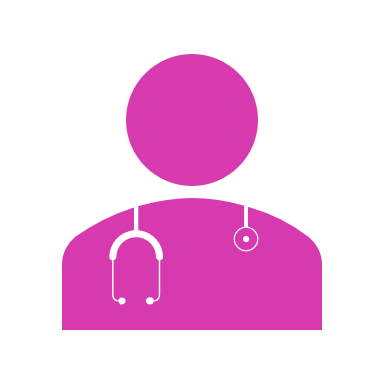 Types of Data
Data Processing
Data Analysis
Overview of Statistical Concepts
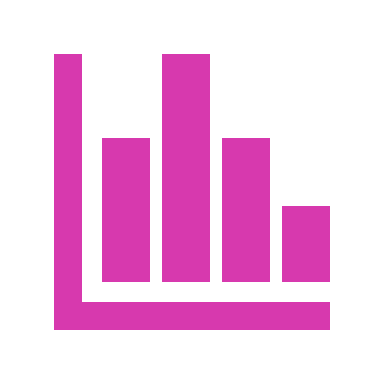